Вышивка в технике 
        «изонить»
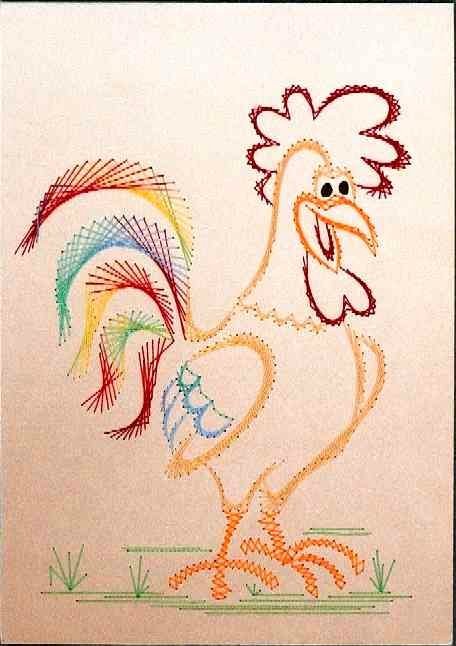 Педагог дополнительного образования
МОУ «Рудногорская сош»
Карташова Лариса Васильевна
2015г
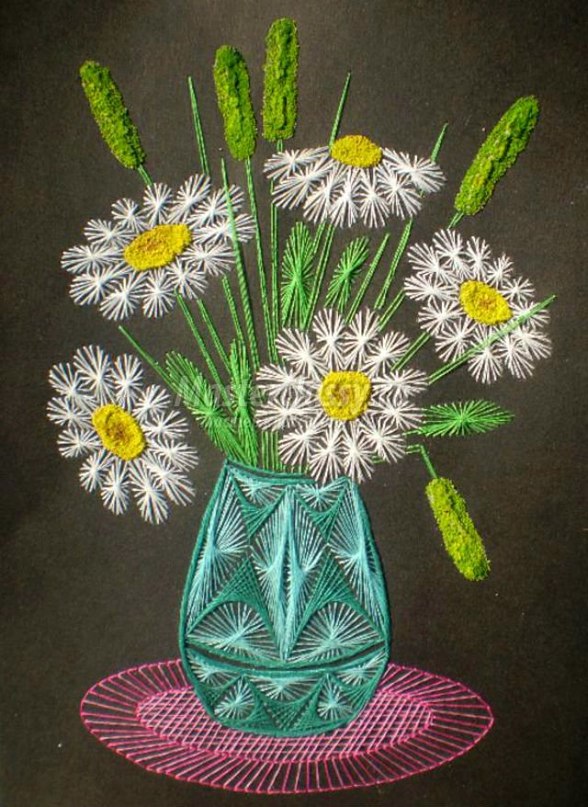 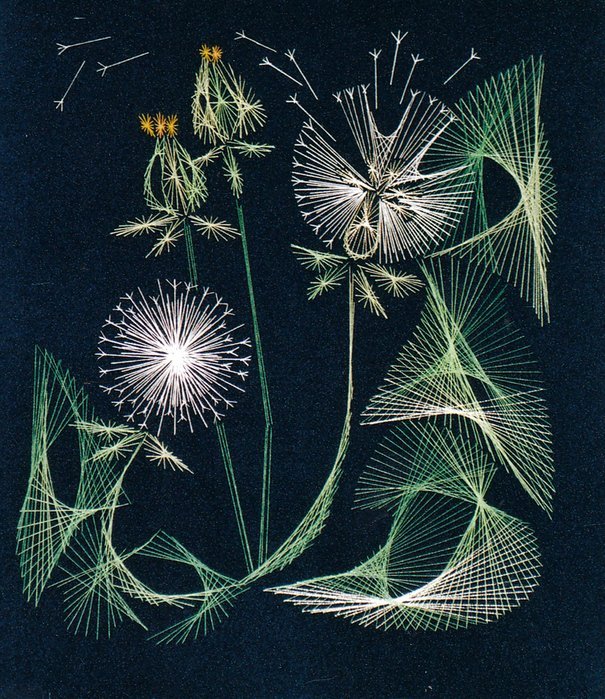 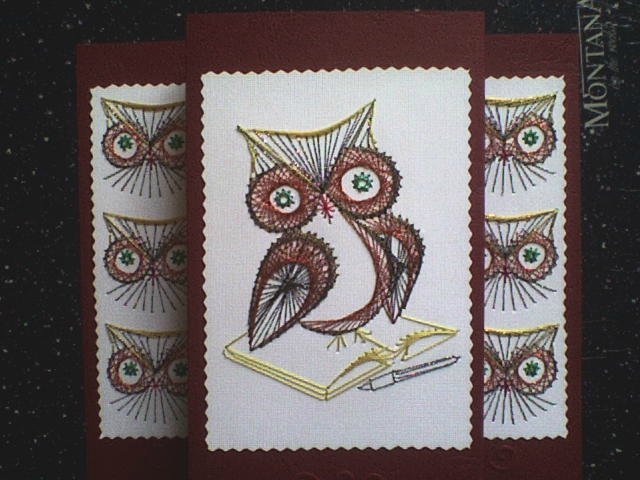 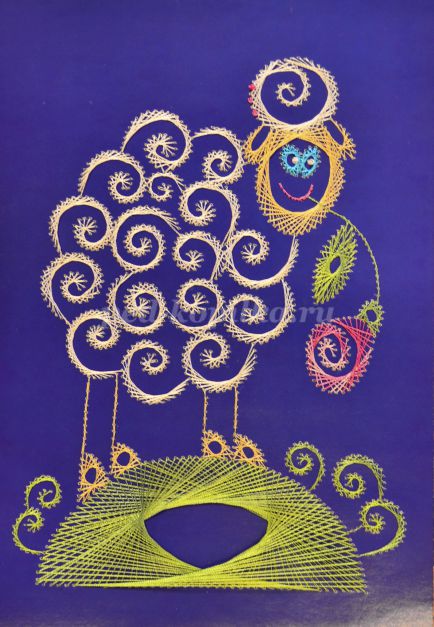 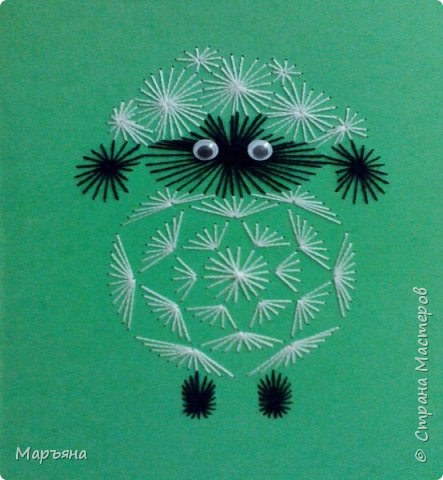 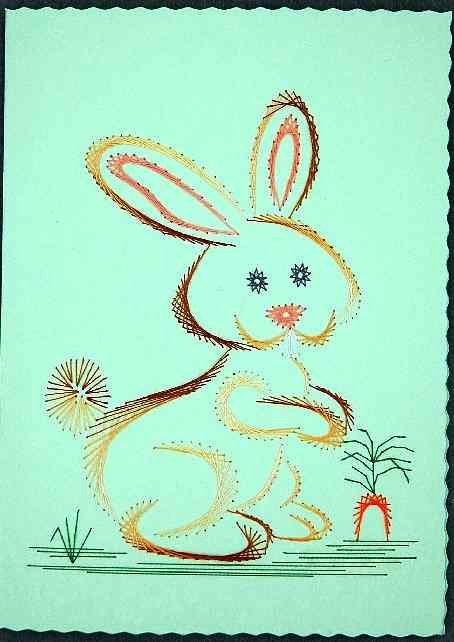 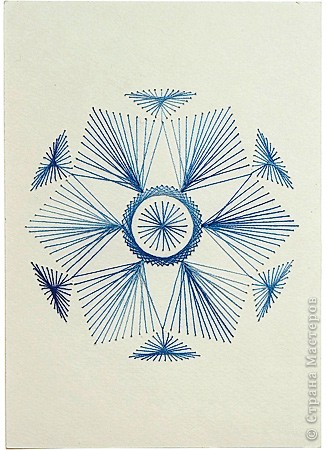 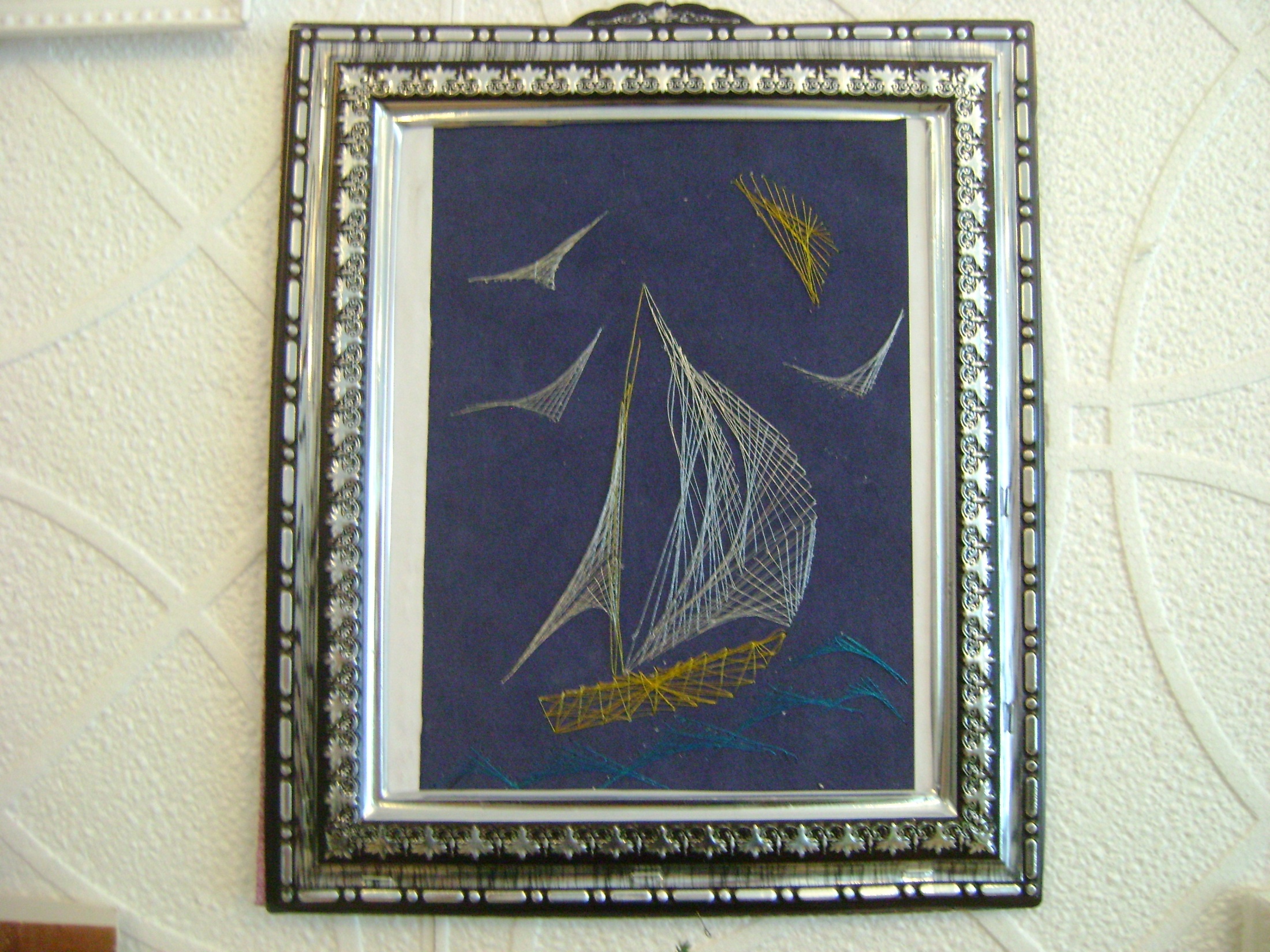 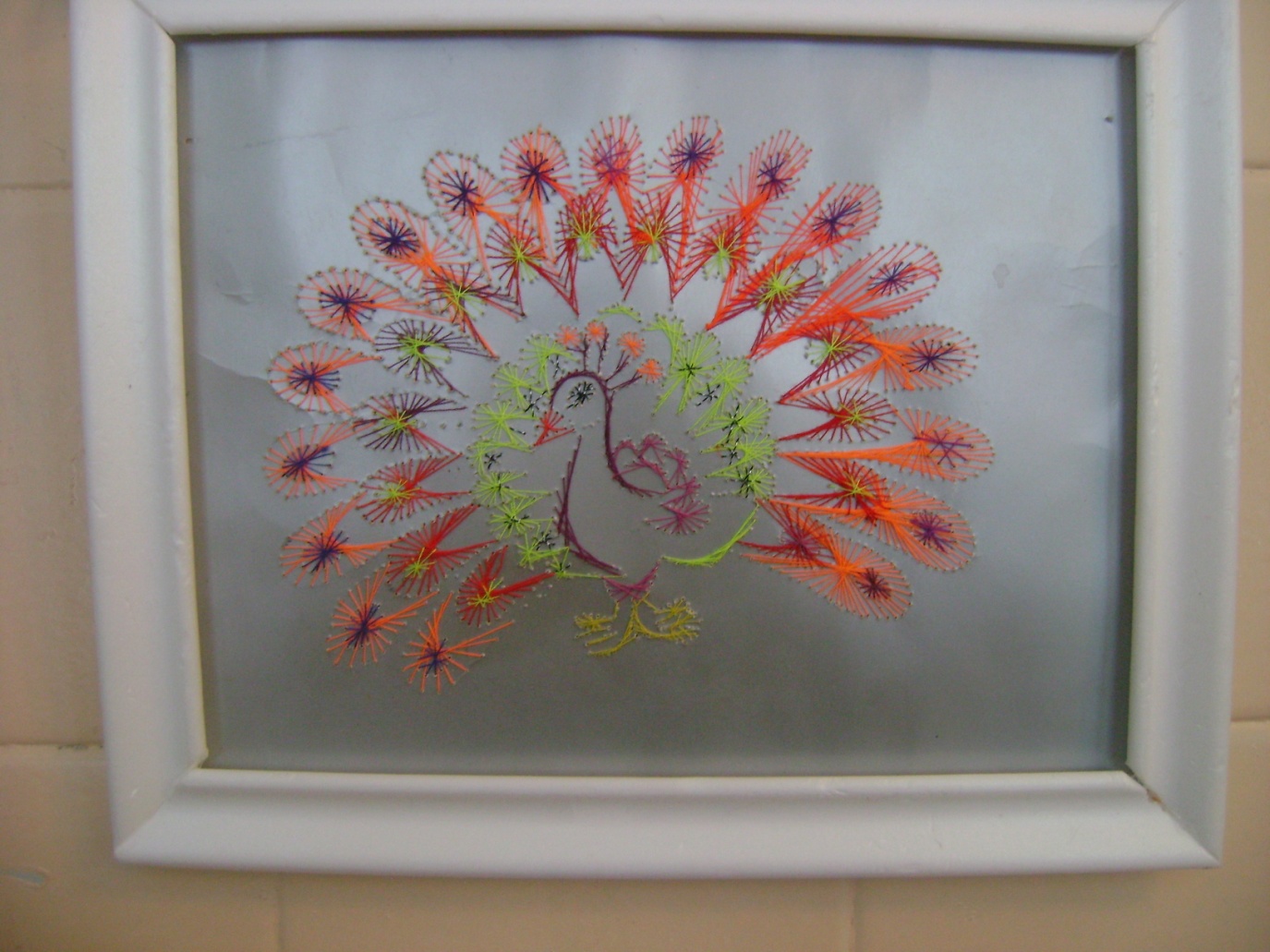 Изонить - изображение нитью, ниточный дизайн.
     Изонить или нитяная графика - это графический рисунок,   выполненный нитями, натянутыми в определенном порядке на твердой основе. Используя эту технологию, можно создать великолепные открытки на память, обложки для рукописных книг, закладки, декоративные панно.
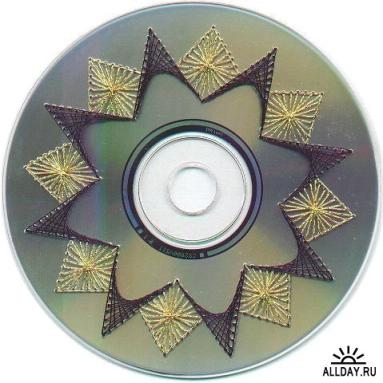 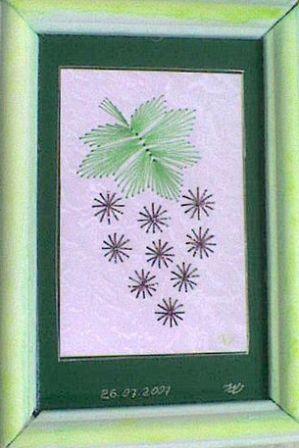 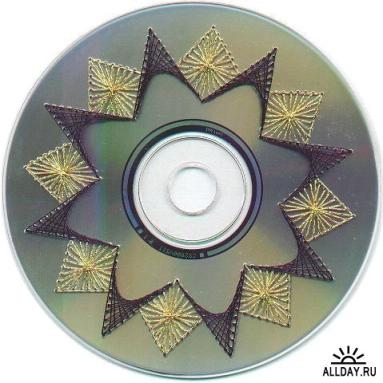 История
Нитяная графика как вид искусства впервые появилась в Англии. Английские ткачи придумали особый способ переплетения ниток. Они вбивали в дощечки гвозди и в определённой последовательности натягивали на них нити. В результате получались ажурные кружевные изделия, которые использовались для украшения жилища. В настоящее время искусство нитяной графики находит широкое применение для украшения изделий и предметов быта, для оформления интерьера, для выполнения подарков и сувениров.
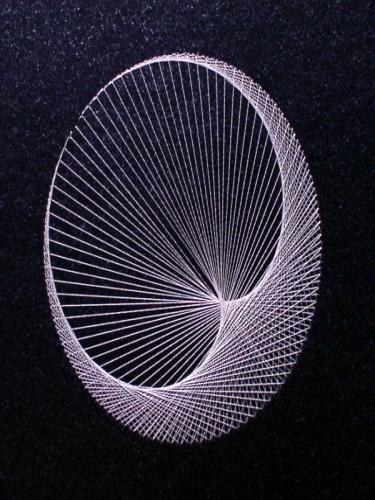 Для работы понадобятся:
плотный картон или 
       бархатная бумага; 
ножницы; 
игла; 
шелковые нитки разных
       цветов; 
клей ПВА; 
линейка, циркуль, резинка,
      цветные и простые карандаши; 
копировальная бумага, калька; 
ткань, клеевая ткань; 
рамка.
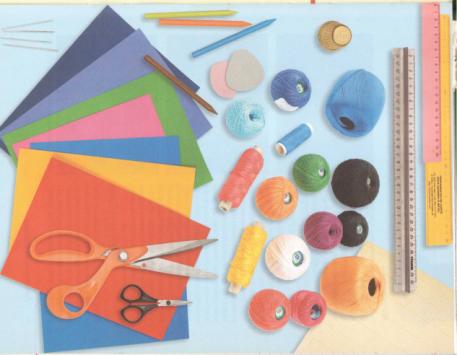 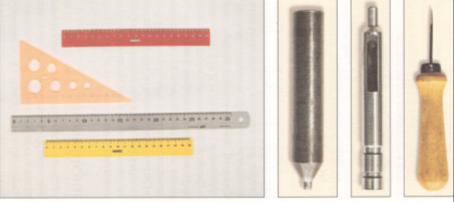 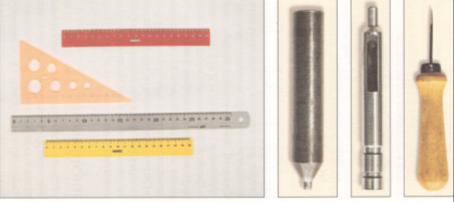 Секреты работы с иголкой, 
нитками и ножницами
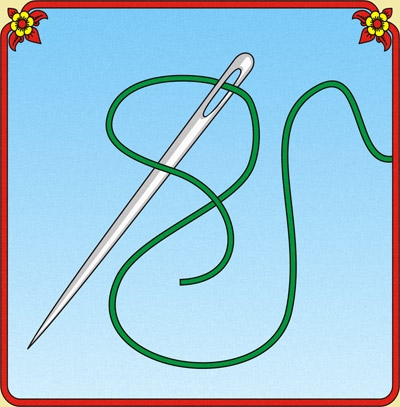 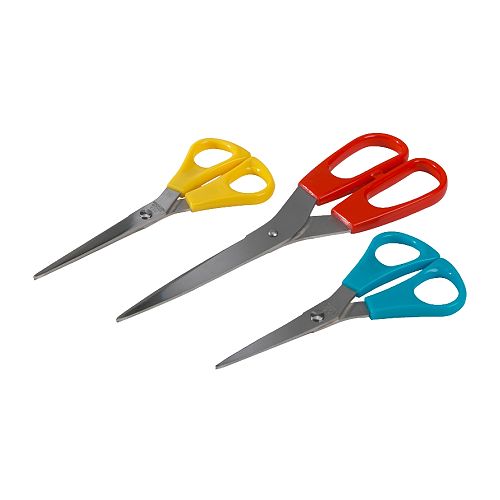 Любящее сердце
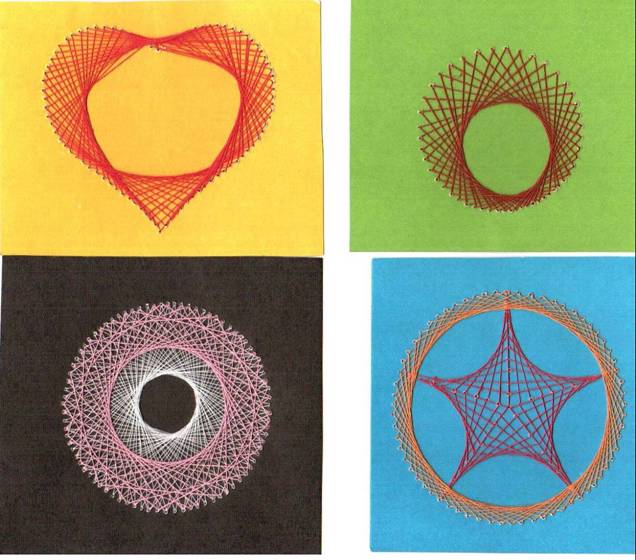 Заполнение угла
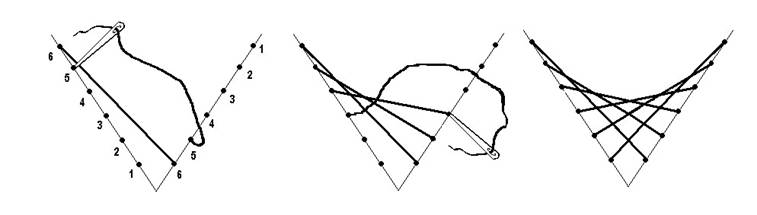 1
2
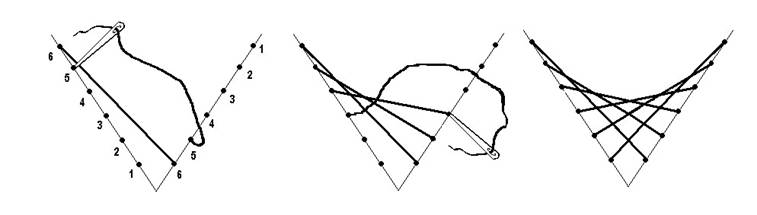 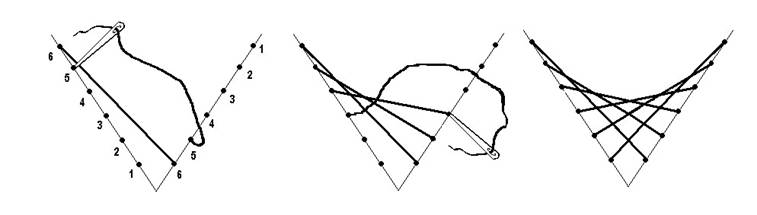 3
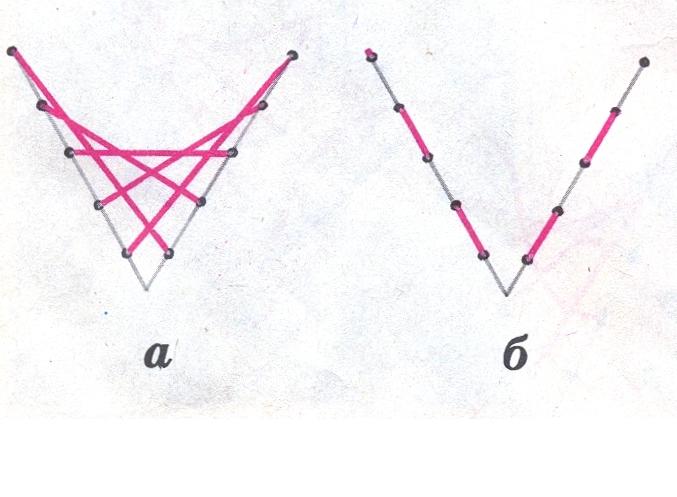 лицевая
изнаночночная
Заполнение круга
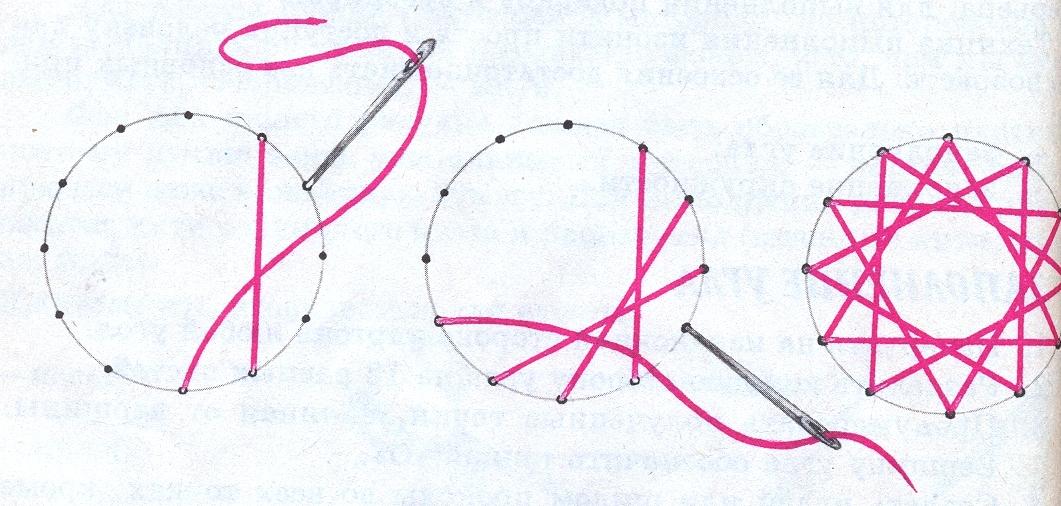 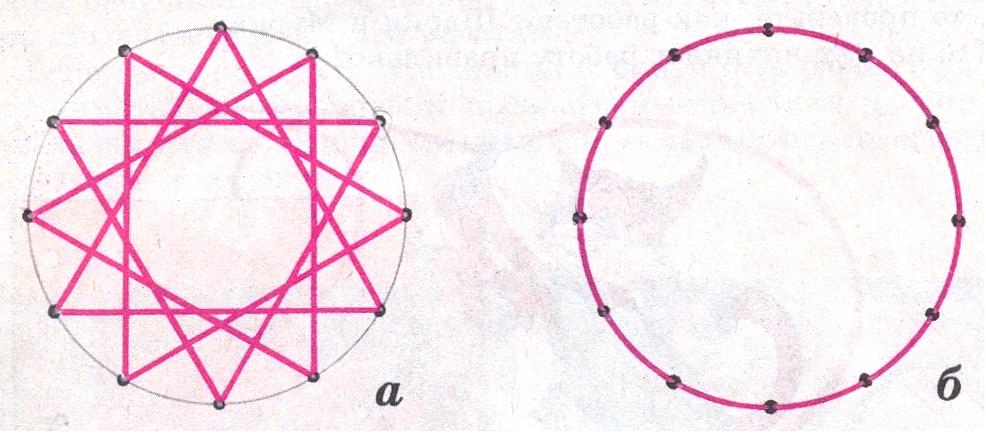 лицевая
изнаночночная
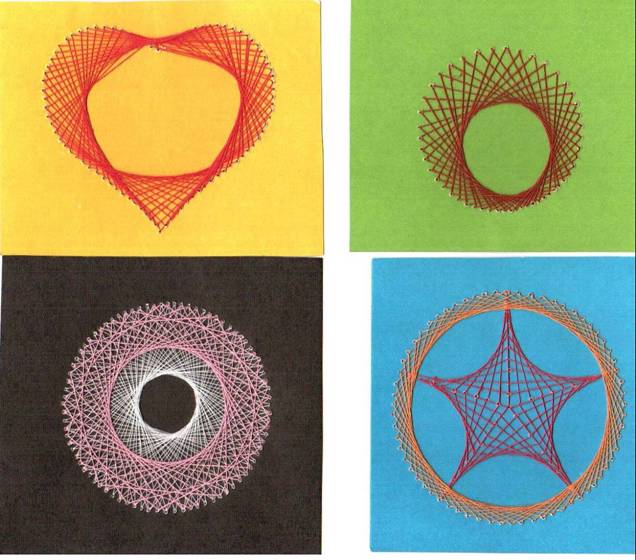